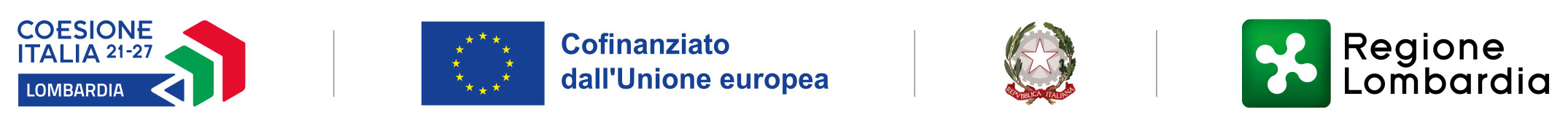 COMITATO DI SORVEGLIANZAPR FESR 2021-2027
Turismo, Marketing territoriale, Moda
Milano, 24 ottobre 2024
www.fesr.regione.lombardia.it
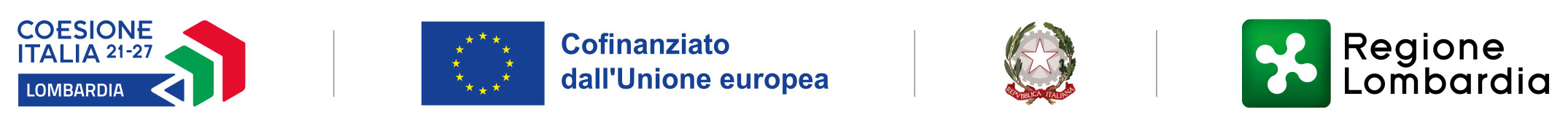 BANDO STRUTTURE RICETTIVE ALBERGHIERE E NON ALBERGHIERE
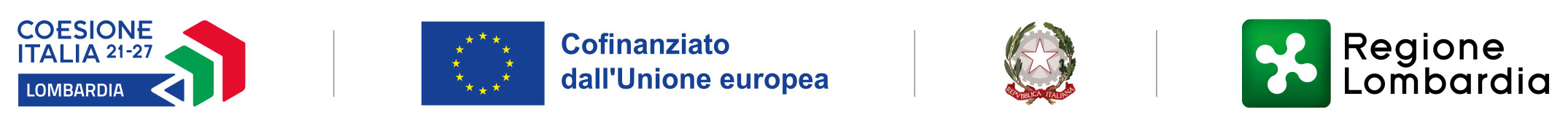 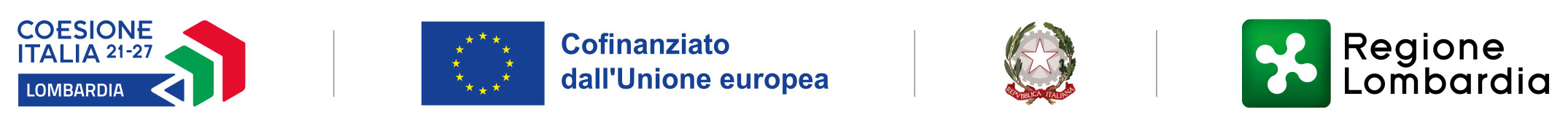 BANDO STRUTTURE RICETTIVE ALBERGHIERE E NON ALBERGHIERE
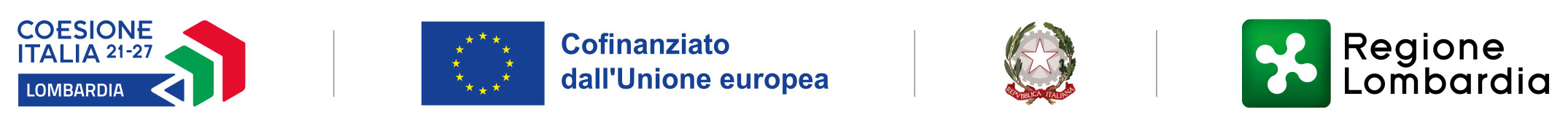 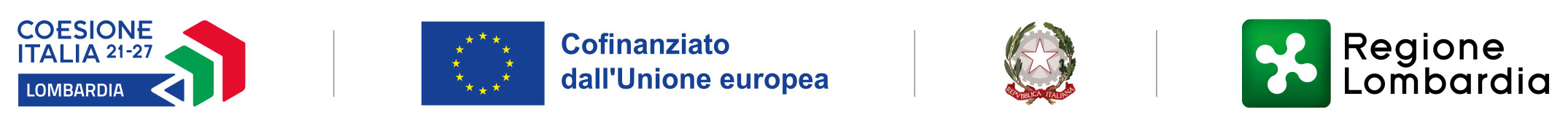 BANDO STRUTTURE RICETTIVE ALBERGHIERE E NON ALBERGHIERE
Stato di avanzamento - adesione vs concessione
DIMENSIONE DI IMPRESA
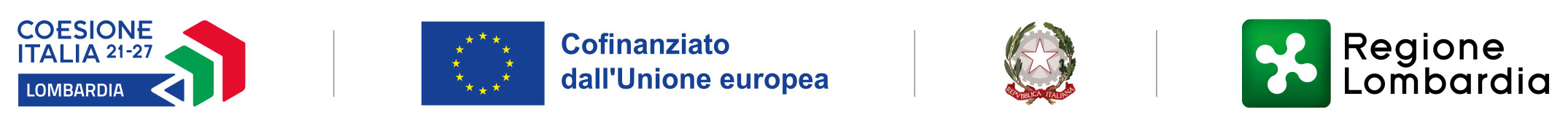 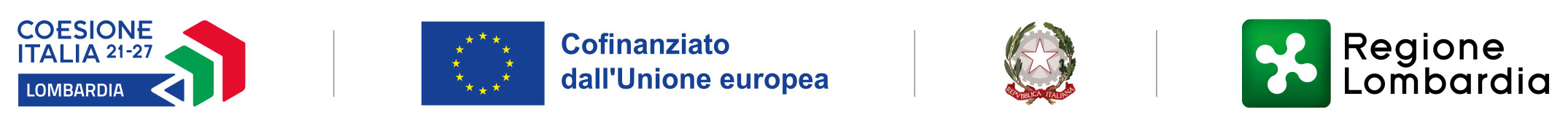 BANDO STRUTTURE RICETTIVE ALBERGHIERE E NON ALBERGHIERE
Stato di avanzamento - adesione vs concessione
RIQUALIFICAZIONE  STRUTTURE RICETTIVE ESISTENTI

VS

REALIZZAZIONE NUOVE STRUTTURE RICETTIVE
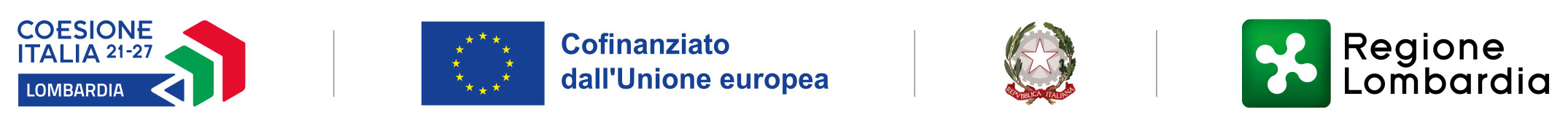 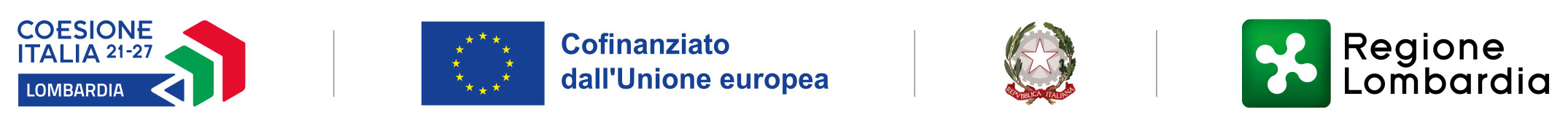 BANDO STRUTTURE RICETTIVE ALBERGHIERE E NON ALBERGHIERE
Stato di avanzamento - adesione vs concessione
INTERVENTI AMBIENTALI  
E 
PRINCIPIO DNSH
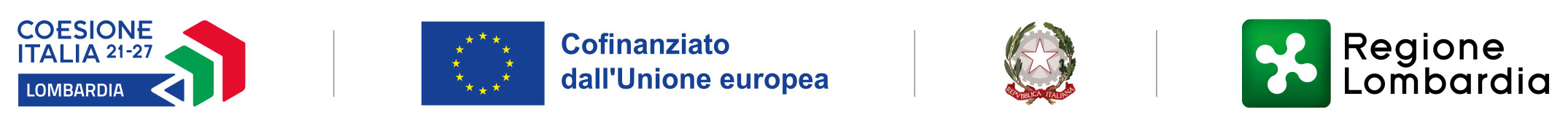 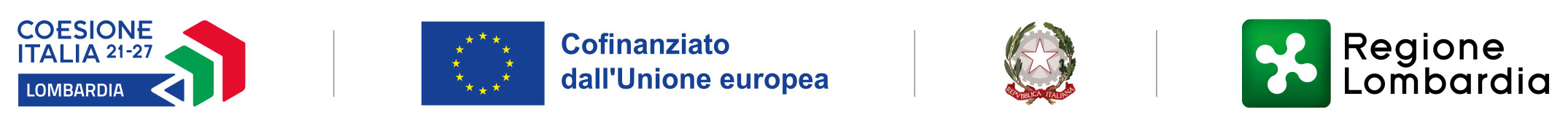 BANDO STRUTTURE RICETTIVE ALBERGHIERE E NON ALBERGHIERE
Stato di avanzamento - progetti in corso di realizzazione
DISTRIBUZIONE PER TIPOLOGIA RICETTIVA
48,6% alberghiero
51,4% non alberghiero
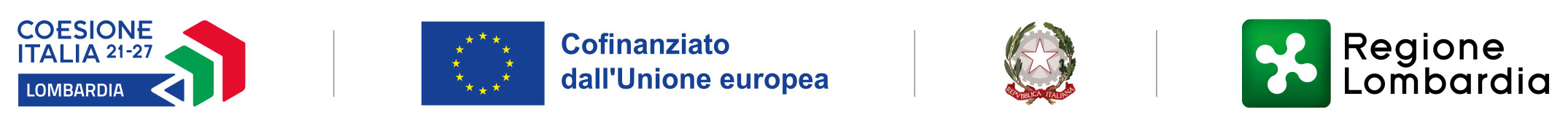 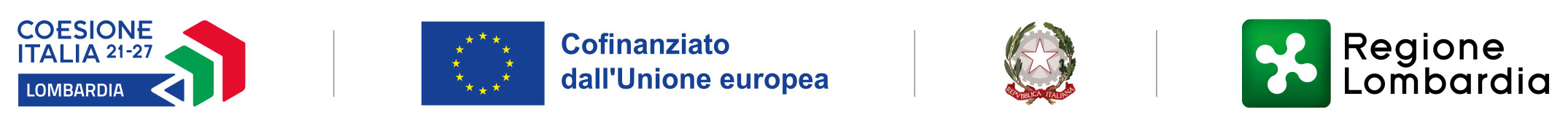 BANDO STRUTTURE RICETTIVE ALBERGHIERE E NON ALBERGHIERE
Stato di avanzamento – distribuzione territoriale progetti in corso di realizzazione
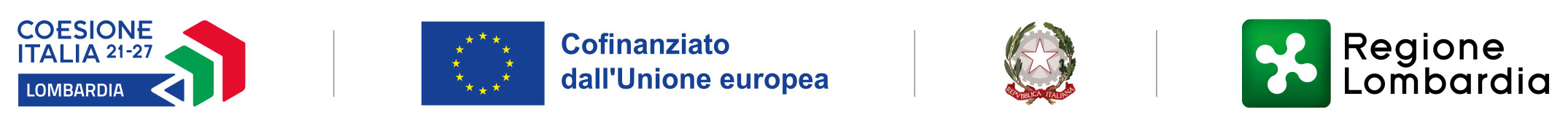 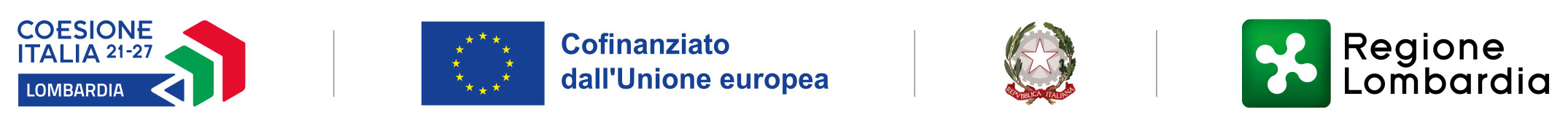 BANDO STRUTTURE RICETTIVE ALBERGHIERE E NON ALBERGHIERE
Stato di avanzamento – tipologia per territorio dei progetti in corso di realizzazione
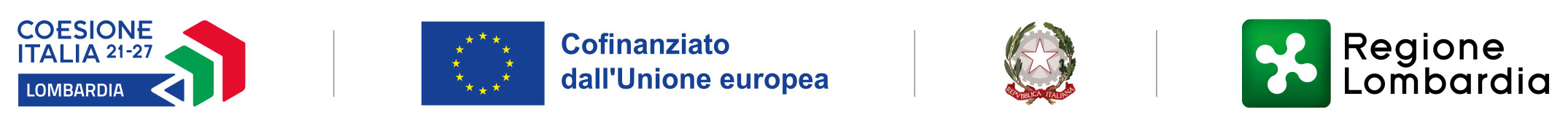 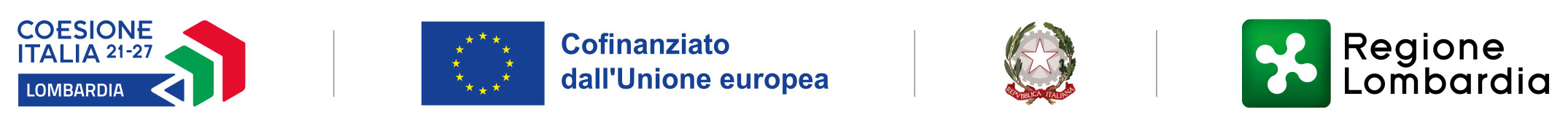 PROGRAMMA DI ACCELERAZIONE PER LE PMI DELLA MODA E DEL DESIGN
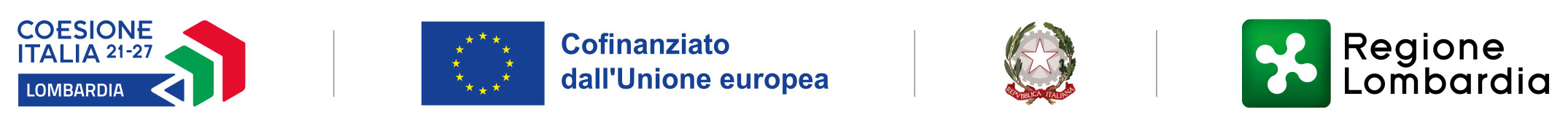 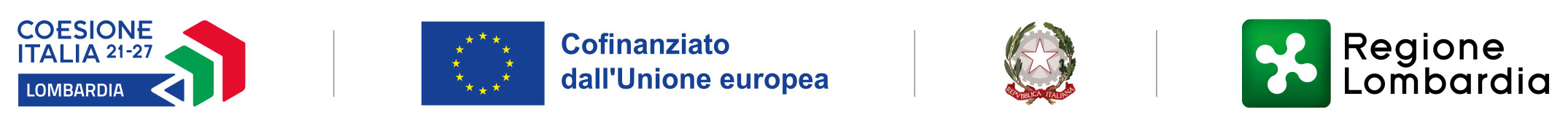 PROGRAMMA DI ACCELERAZIONE PER LE PMI DELLA MODA E DEL DESIGN
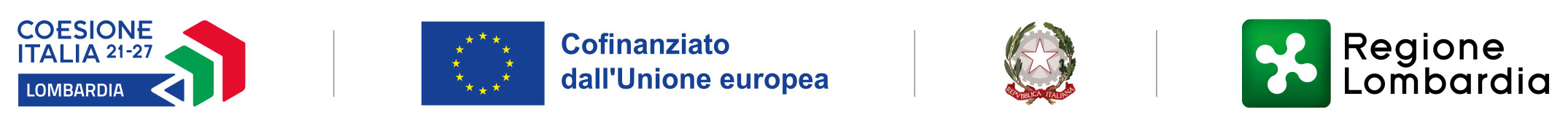 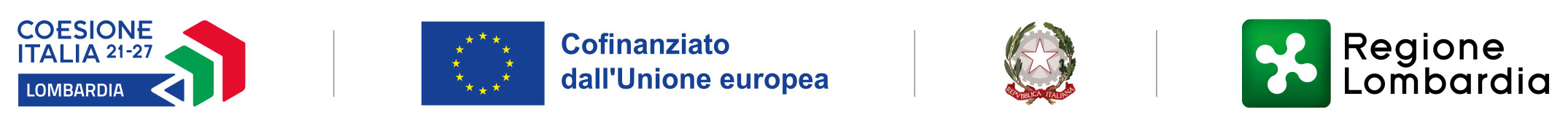 PROGRAMMA DI ACCELERAZIONE PER LE PMI DELLA MODA E DEL DESIGN
Stato di avanzamento - adesione vs concessione
TREND DIMENSIONE DI IMPRESA  DEI RICHIEDENTI
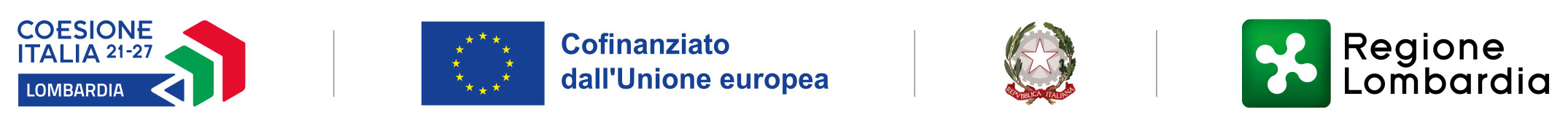 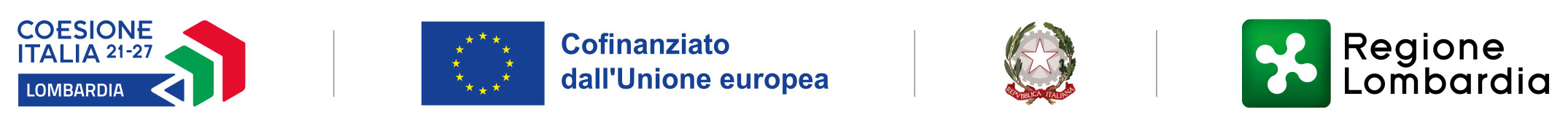 BANDO STRUTTURE RICETTIVE ALBERGHIERE E NON ALBERGHIERE
Grazie per l’attenzione

bandi.turismo@regione.lombardia.it
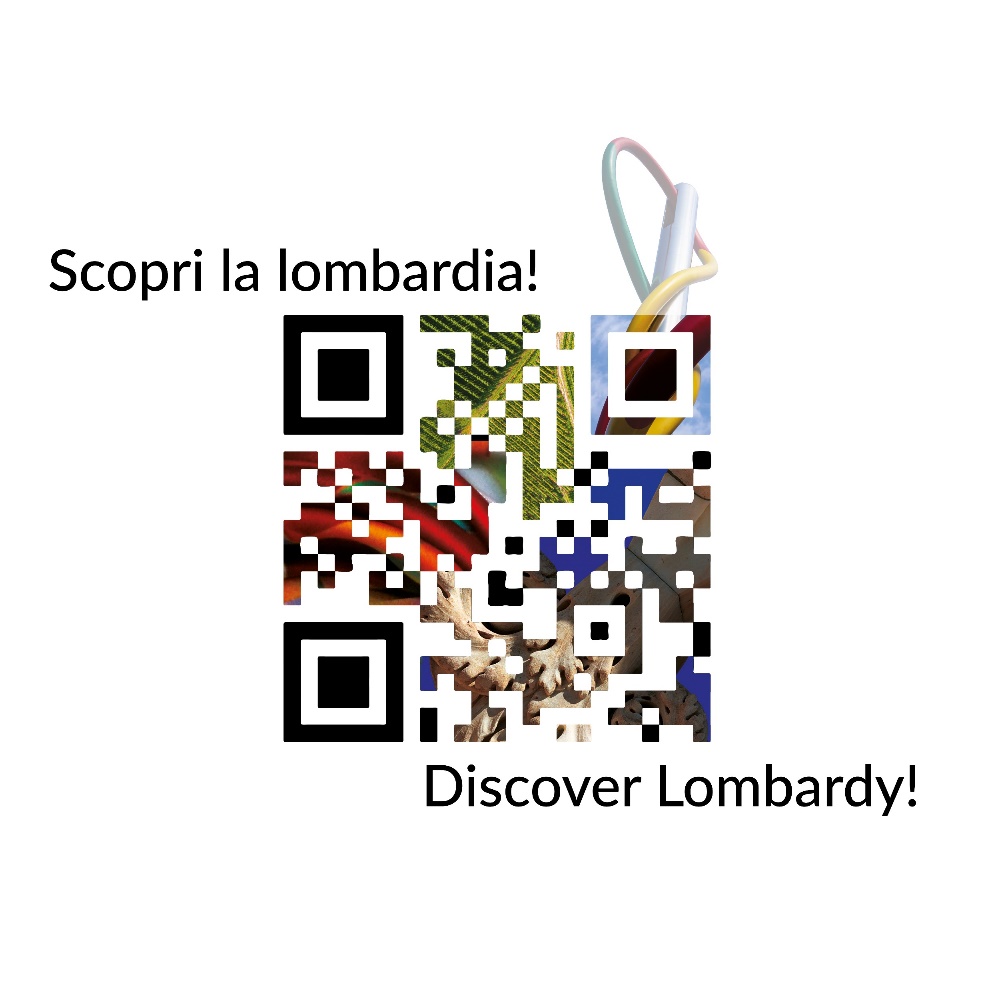 https://www.in-lombardia.it/it
https://www.facebook.com/inLOMBARDIA
https://www.instagram.com/in_lombardia
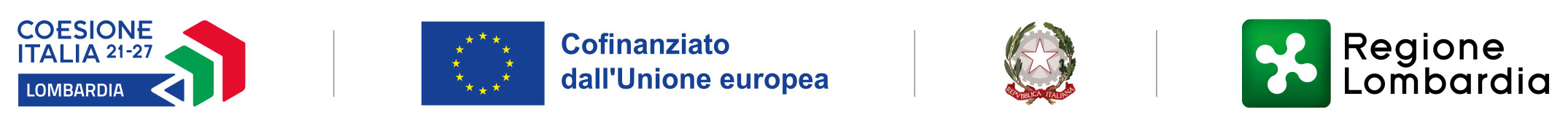